Beste ath 4.
Programma aankomende 2 lessen	.
Les 1: oefen/oefenen/oefenenen met balansen/periodetoerekeningsstelsel. (opg. 59 t/m 62)
Belangrijk info! (daarom uitroepteken)
Onderaan bladzijde 70:
Maak een tijdlijn!, lukt dit nog niet altijd ga hiermee weer oefenen!
Baten-lasten moet je toerekenen aan de juiste periode 
Ontvangsten-uitgaven worden altijd geboekt in het jaar dat ze hebben plaatsgevonden.

Terug naar voorbeeld van Tijn.
De betaling van de boete vind plaats in 2018, dus dit wordt geboekt bij de ontvangsten-uitgaven van 2018.
Periodetoerekeningsstelsel en de balans.
Kasstelsel  ontvangsten uitgaven  alleen ontvangsten uitgaven veranderen de balans.
Periodetoerekeningsstelsel  ontvangsten uitgaven en baten lasten  zowel ontvangsten als uitgaven als baten lasten veranderen de balans.
Maak opgave 59.
10
9
8
5
6
7
4
3
1
2
14
13
11
15
12
10 minuten de tijd.
Stof voor vandaag is t/m 62). Eerder klaar ga alvast verder! Want alles wat niet af komt wordt huiswerk.
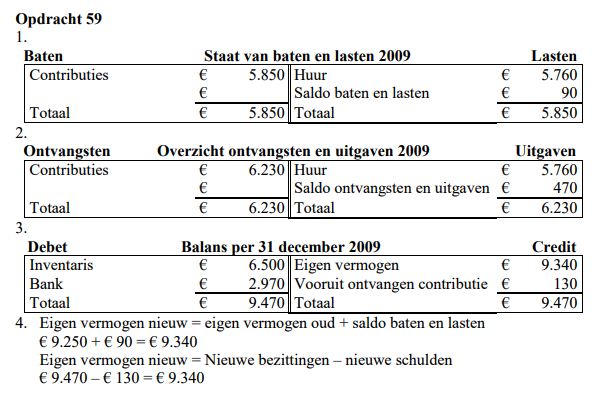 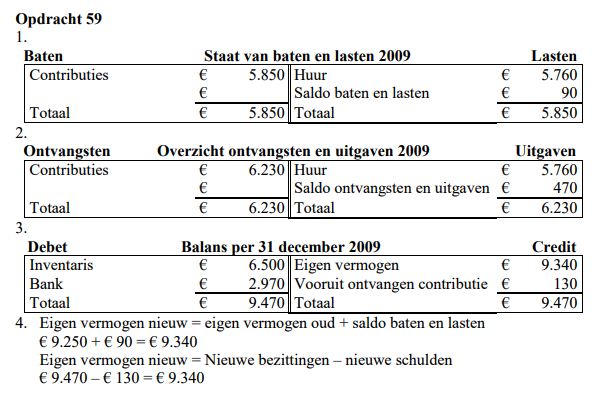 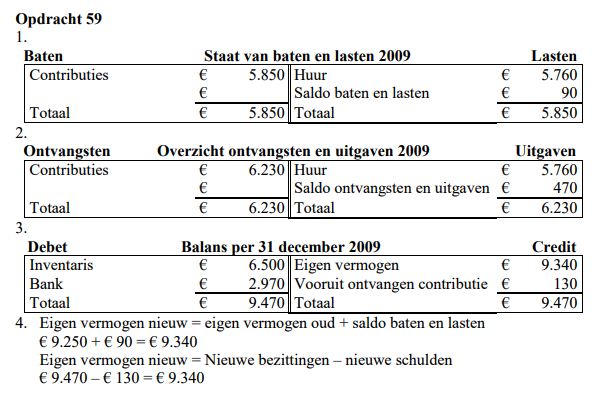 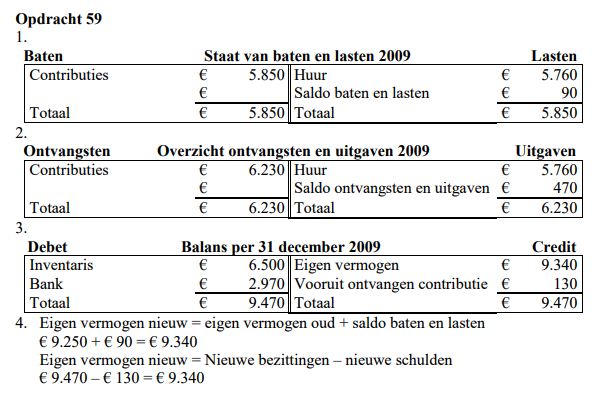 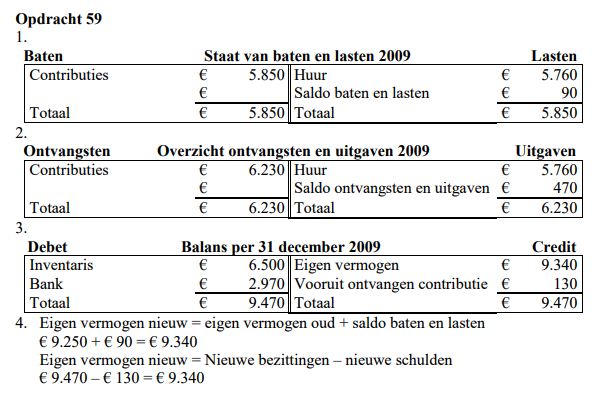 Maak opgave 60.
10
9
8
5
6
7
4
3
1
2
14
13
11
15
12
10 minuten de tijd.
Stof voor vandaag is t/m 62). Eerder klaar ga alvast verder! Want alles wat niet af komt wordt huiswerk.
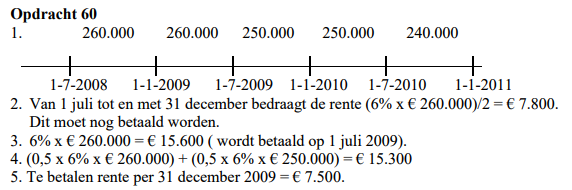 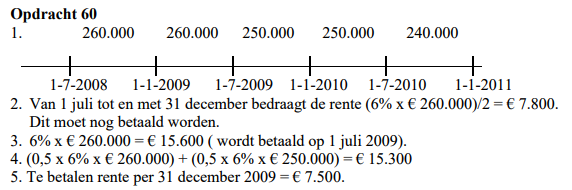 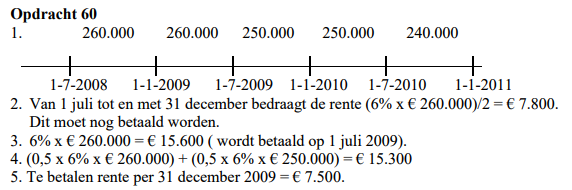 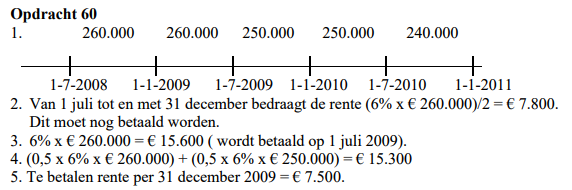 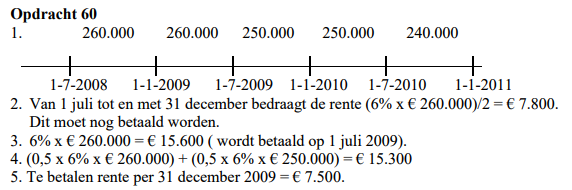 Maak opgave 61.
10
9
8
5
6
7
4
3
1
2
14
13
11
15
12
10 minuten de tijd.
Stof voor vandaag is t/m 62). Eerder klaar ga alvast verder! Want alles wat niet af komt wordt huiswerk.
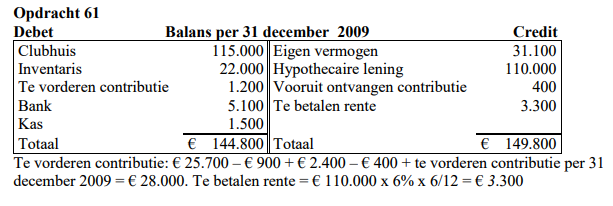 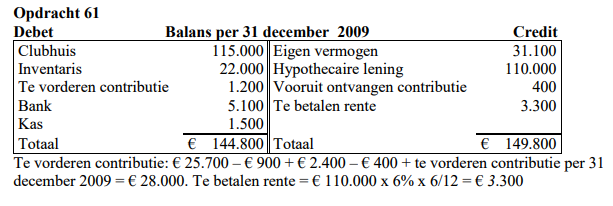 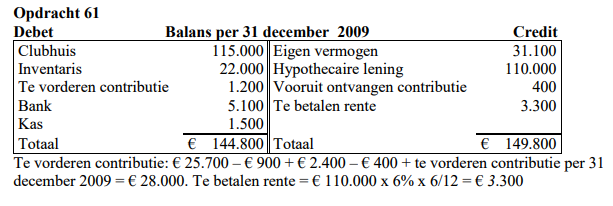 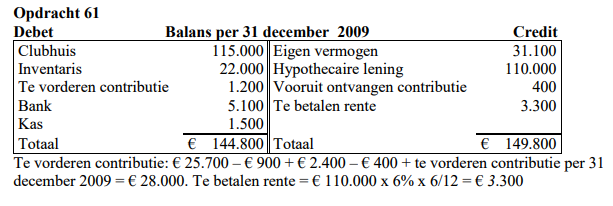 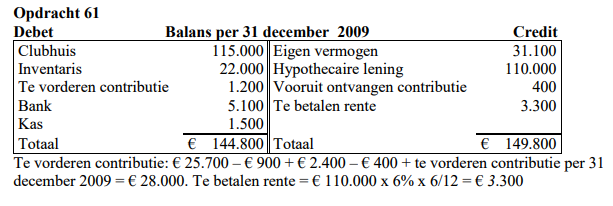 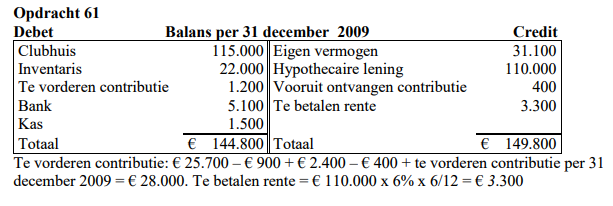 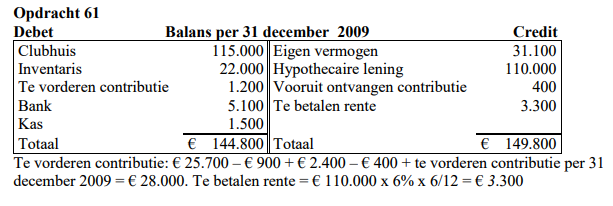 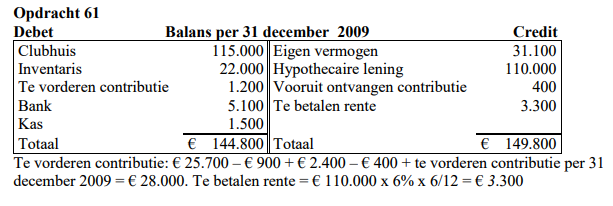 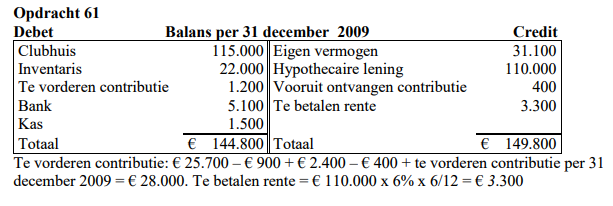 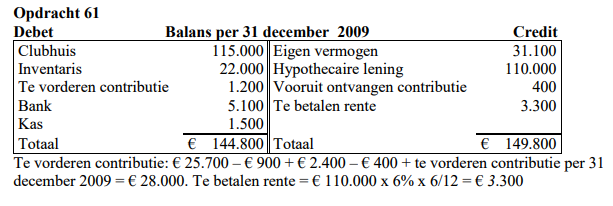 Maak opgave 62.
10
9
8
5
6
7
4
3
1
2
14
13
11
15
12
10 minuten de tijd.
Stof voor vandaag is t/m 62). Eerder klaar ga alvast verder! Want alles wat niet af komt wordt huiswerk.
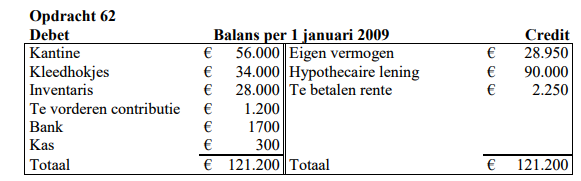 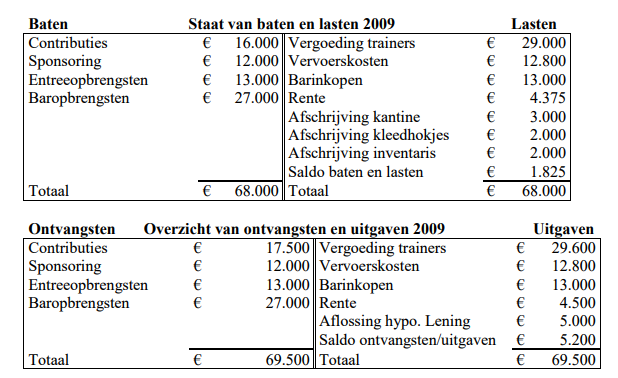 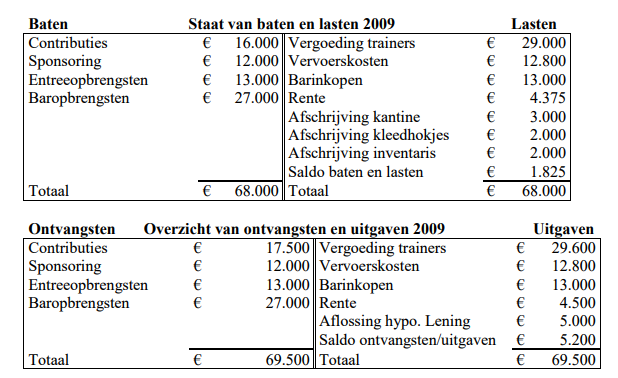 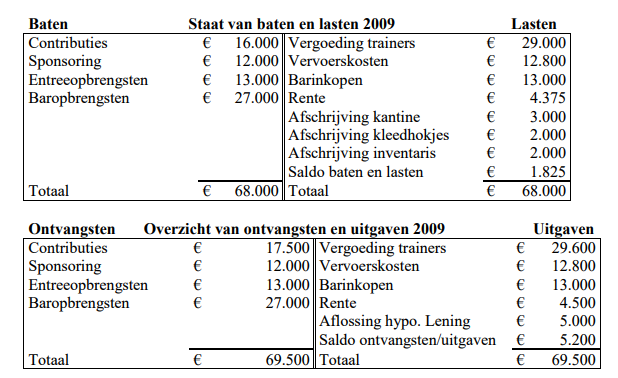 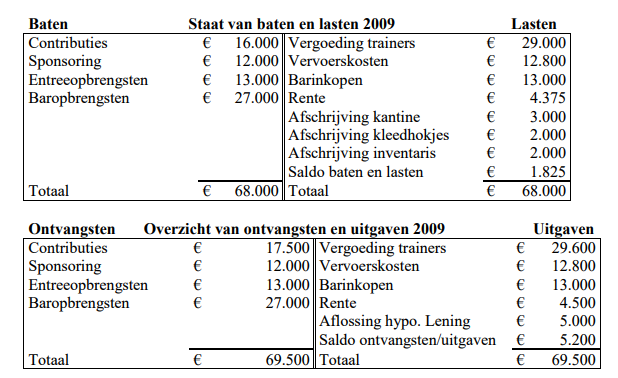 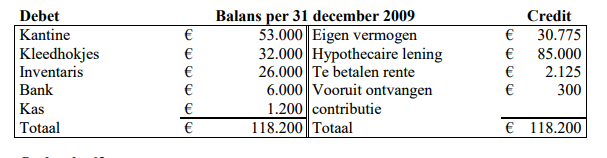 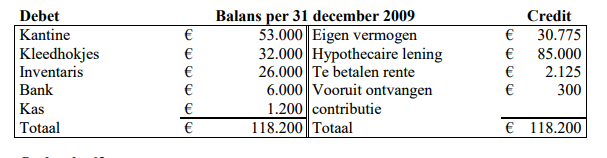 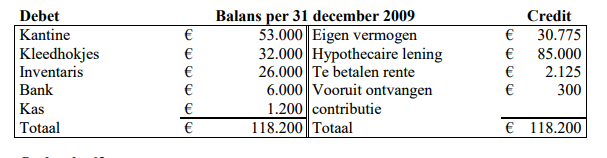 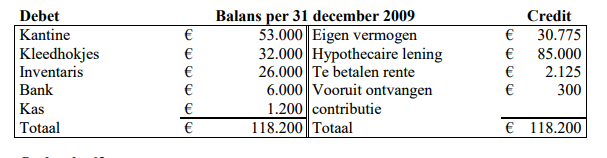 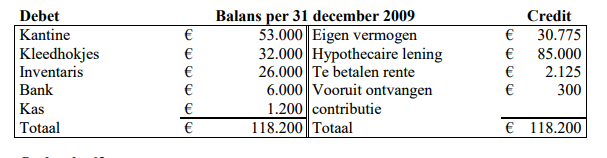 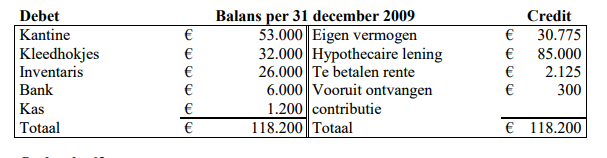 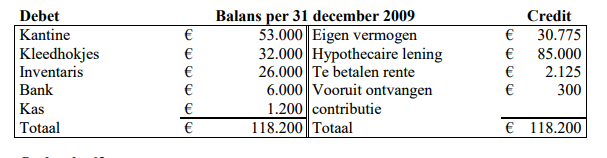 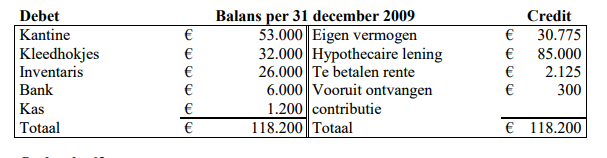 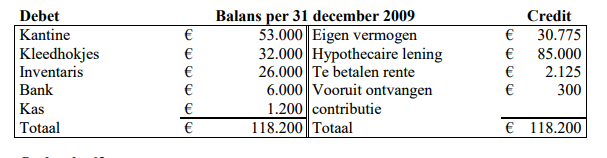 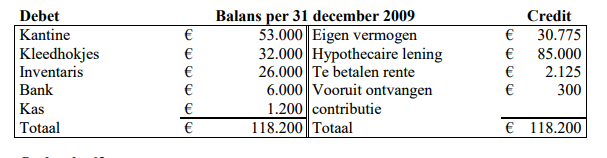 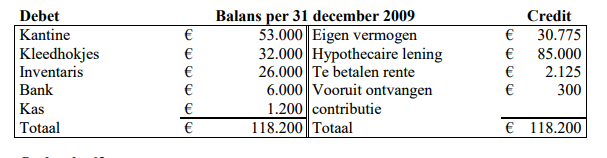 Les 2: van ontvangsten en uitgaven naar baten en lasten. (63 tm 65)
Diverse baten/ontvangsten hebben onderlinge relaties.
Denk aan: subsidie baten en subsidie ontvangsten.
Soms is er ook geen relatie:
Denk aan, afschrijvingen (wel lasten geen uitgaven)
Of denk aan, aflossing (wel uitgaven geen ontvangsten)
Maar ook,
Geld lenen (wel ontvangsten, geen baten)
Maak opgave 63.
10
9
8
5
6
7
4
3
1
2
14
13
11
15
12
10 minuten de tijd.
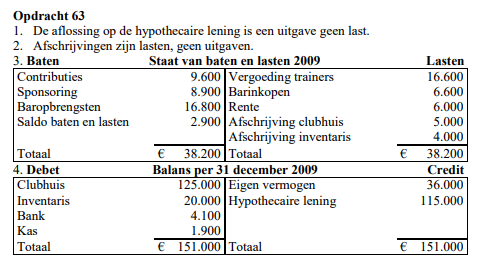 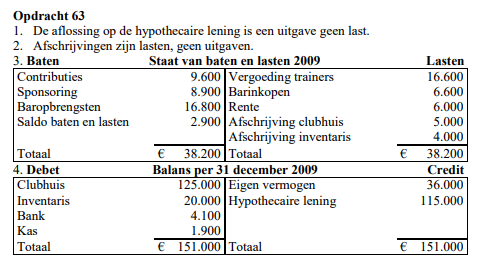 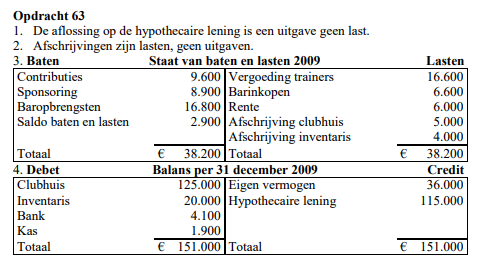 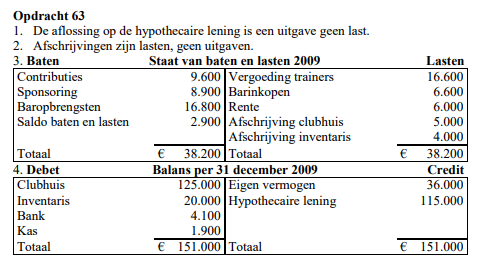 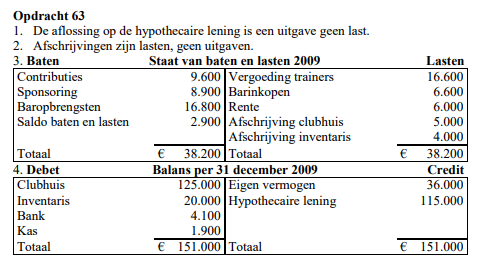 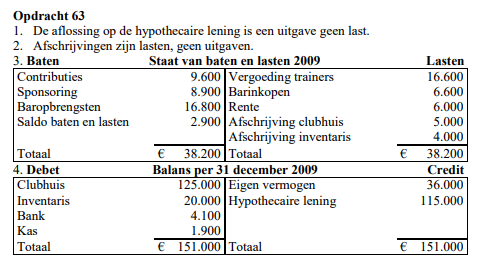 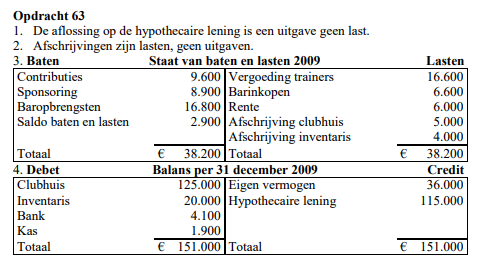 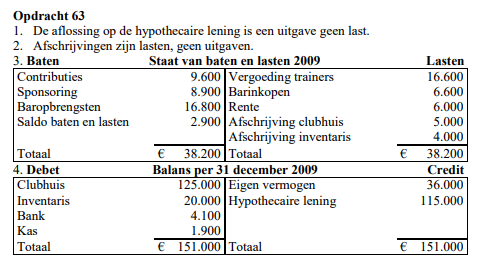 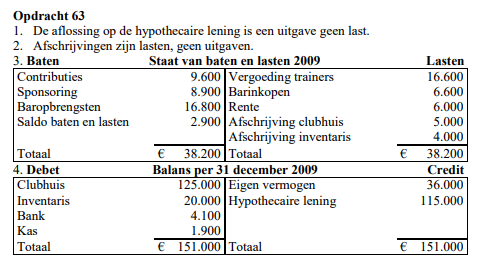 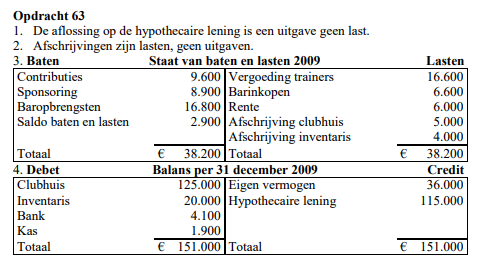 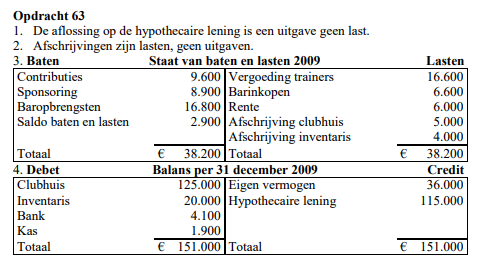 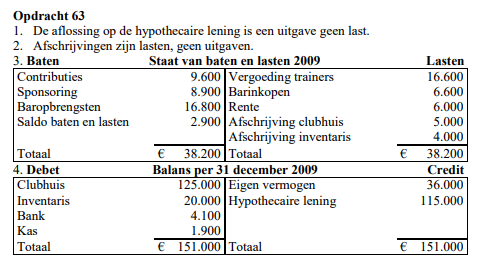 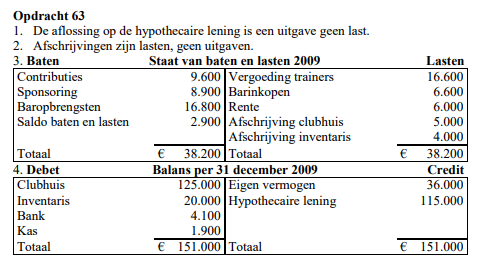 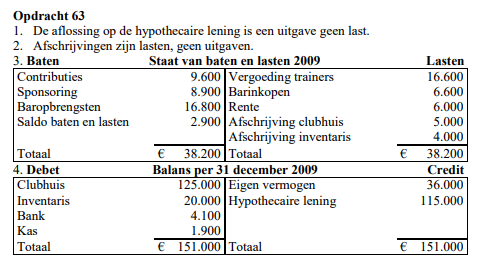 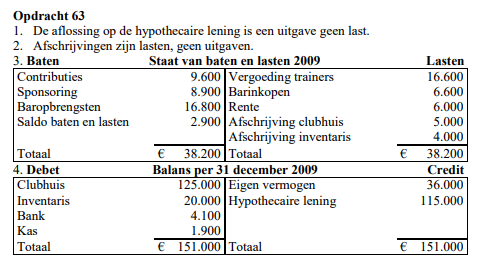 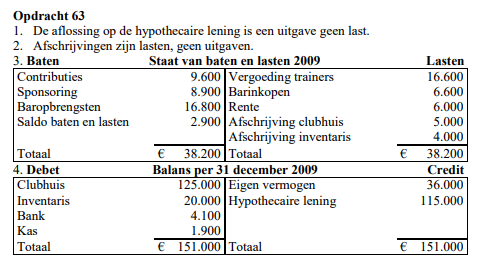 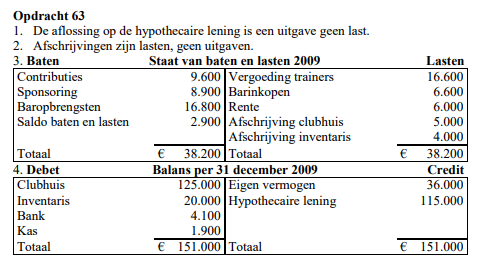 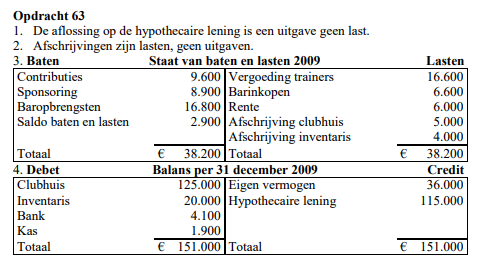 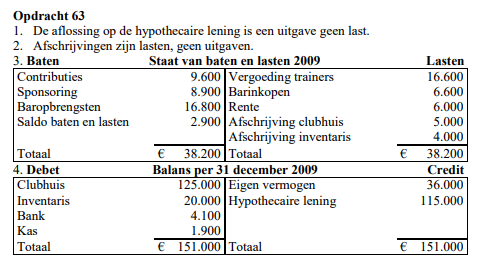 Maak opgave 64 en 65.
10
9
8
5
6
7
4
3
1
2
14
13
11
15
12
10 minuten de tijd.
Lees zelfstandig de bijbehorende tekst.
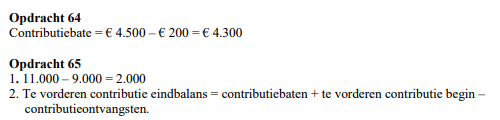 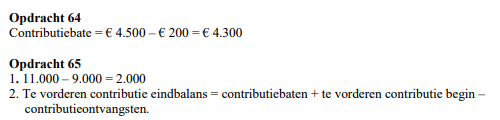 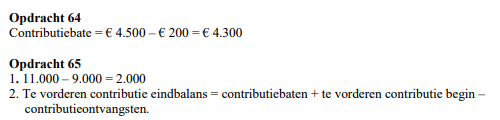 hoe maken van de ontvangsten/balansen  baten en lasten.
We hebben dit jaar 5000 euro ontvangen aan subsidie?
Mogen we stellen dat de subsidieopbrengst 5000 euro is?
Nope!
Stel we hebben op de begin balans: Te vorderen contributie 300.
Dat betekend: 300 euro wat we ontvangen aankomend jaar, zijn baten van het vorige jaar.
In dit geval zou 5000 – 300 = 4700 baten van vorige jaar zijn.
Stel op de eindbalans staat: nog te ontvangen contributie: 500 euro
Dat betekend: we hebben 500 euro minder ontvangen dan we hadden moeten ontvangen.
Dan waren de baten 4700 + 500 = 5200 geweest.
We gaan nu kijken naar overlopende posten:
We gaan aan de hand hiervan regels opstellen, ik adviseer deze over te nemen.
We hadden al:
Baten = ontvangsten. 
Stel nu dat we op de beginbalans hebben: nog te ontvangen bedragen.
En gedeelte wat we dus gaan ontvangen deze periode, zijn geen baten van deze periode, maar baten van vorige periode.
Dit creëert de regel:
Baten = ontvangsten – nog te ontvangen bedragen begin balans.
We gaan nu kijken naar overlopende posten:
We hadden al:
Baten = ontvangsten – nog te ontvangen bedragen begin balans.
Stel nu dat we op de beginbalans hebben: vooruit ontvangen bedragen.
We hebben dus vorige jaar al geld ontvangen, die eigenlijk bij de baten van dit jaar horen. Dit geld moeten we wel bij de baten van dit jaar tellen.
Dit creëert de regel:
Baten = ontvangsten – nog te ontvangen bedragen begin balans + vooruit ontvangen bedragen begin balans.
We gaan nu kijken naar overlopende posten:
We hadden al:
Baten = ontvangsten – nog te ontvangen bedragen begin balans + vooruit ontvangen bedragen begin balans. 
Stel nu dat we op de eindbalans hebben: vooruit ontvangen bedragen.
We hebben dus dit jaar al geld ontvangen, wat we eigenlijk volgend jaar hadden moeten krijgen. Deze ontvangsten horen dus niet bij de baten van dit jaar maar van volgend jaar.
Dit creëert de regel:
Baten = ontvangsten – nog te ontvangen bedragen begin balans + vooruit ontvangen bedragen begin balans – vooruit ontvangen bedragen eindbalans.
We gaan nu kijken naar overlopende posten:
We hadden al:
Baten = ontvangsten – nog te ontvangen bedragen begin balans + vooruit ontvangen bedragen begin balans – vooruit ontvangen bedragen eind balans..
Stel nu dat we op de eindbalans hebben: nog te ontvangen bedragen.
We hebben dus dit jaar minder gekregen dan we hadden moeten krijgen, dit geld wat we nog niet hebben ontvangen, hoort wel bij de baten van dit jaar.
Dit creëert de regel:
Baten = ontvangsten – nog te ontvangen bedragen begin balans + vooruit ontvangen bedragen begin balans – vooruit ontvangen bedragen eind balans + nog te ontvangen bedragen eind balans
Aantal oefenvragen:
Beginbalans: nog te ontvangen contributie 200
Eindbalans: nog te ontvangen contributie 400
Ontvangsten/uitgaven: ontvangen contributie 5000.
Bereken de contributiebaten.
Beginbalans: vooruit ontvangen contributie 500
Eindbalans: vooruit ontvangen contributie 800
Ontvangsten/uitgaven: ontvangen contributie 5000.
Bereken de contributiebaten.
Aantal oefenvragen:
We hebben 5000 euro ontvangen, 200 euro daarvan is van vorige jaar dus 5000-200=4800. 
we hebben 400 euro te weinig ontvangen dan we hadden moeten ontvangen = 4800 + 400 = 5200
Bereken de contributiebaten.
We hebben 5000 euro ontvangen, 500 euro is vorig jaar ontvangen wat baten van dit jaar waren dus 5000 + 500 = 5500.
We hebben 800 al ontvangen voor volgend jaar, dat zijn dus ontvangsten die niet horen bij de baten van dit jaar. Dus 5500 – 800 = 4700.
Stel de regel op
Neem de volgende regel over en zet op de … een + of een –
Baten = ontvangsten .. Vooruit ontvangen bedragen begin balans … nog te ontvangen bedragen begin balans						   … vooruit ontvangen bedragen eind balans								  …  nog te ontvangen bedragen eind balans.

Lasten = uitgaven … vooruit betaalde bedragen begin balans 	      … nog te betalen bedragen begin balans								  … vooruit betaalde bedragen eind balans								  … nog te betalen bedragen eind balans
5 minuten de tijd
10
9
8
5
6
7
4
3
1
2
14
13
11
15
12
Stel de regel op
Baten = ontvangsten + Vooruit ontvangen bedragen begin balans
- nog te ontvangen bedragen begin balans						   
- vooruit ontvangen bedragen eind balans
+  nog te ontvangen bedragen eind balans.

Lasten = uitgaven + vooruit betaalde bedragen begin balans 
- nog te betalen bedragen begin balans
- vooruit betaalde bedragen eind balans	
+ nog te betalen bedragen eind balans
Nog tijd over vandaag?
Maak opgave 66